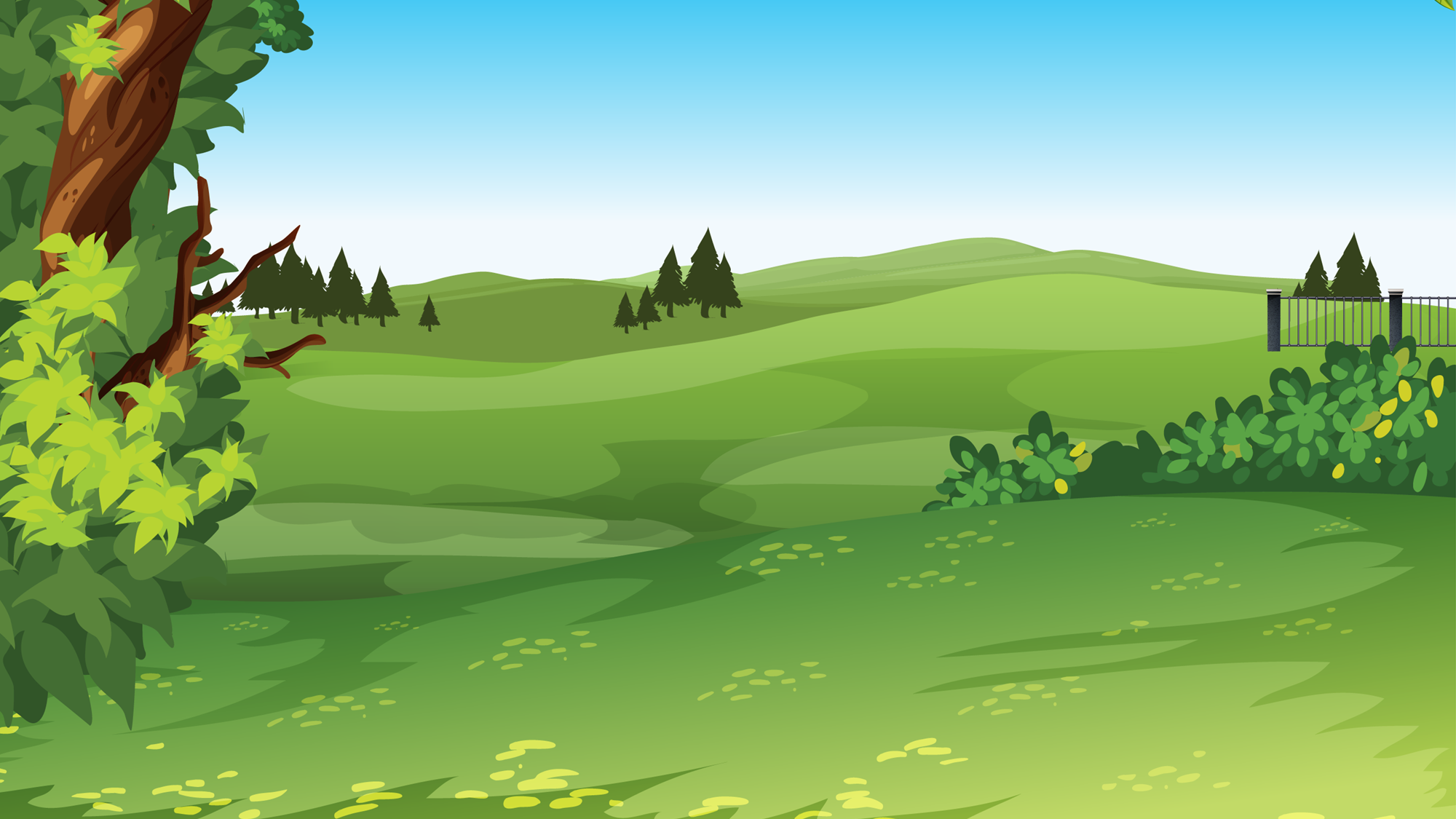 XÂY NHÀ CHO THỎ
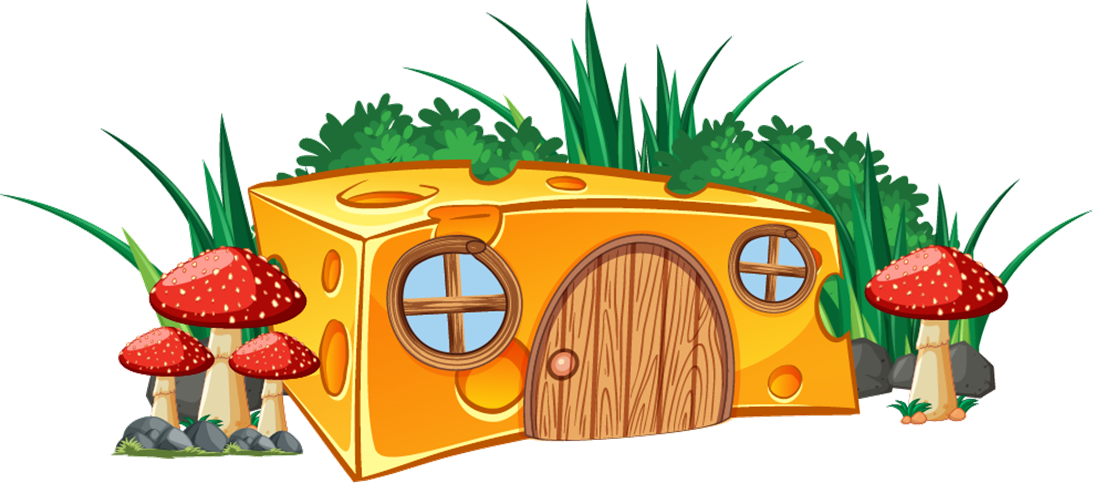 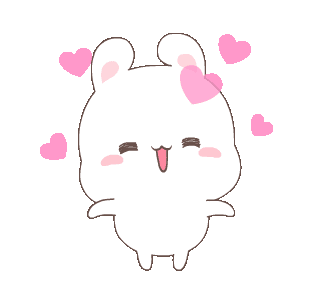 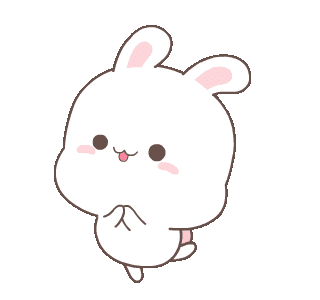 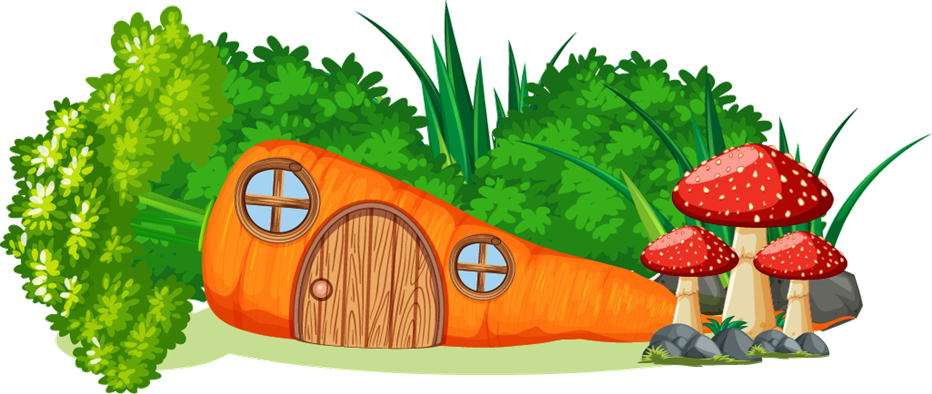 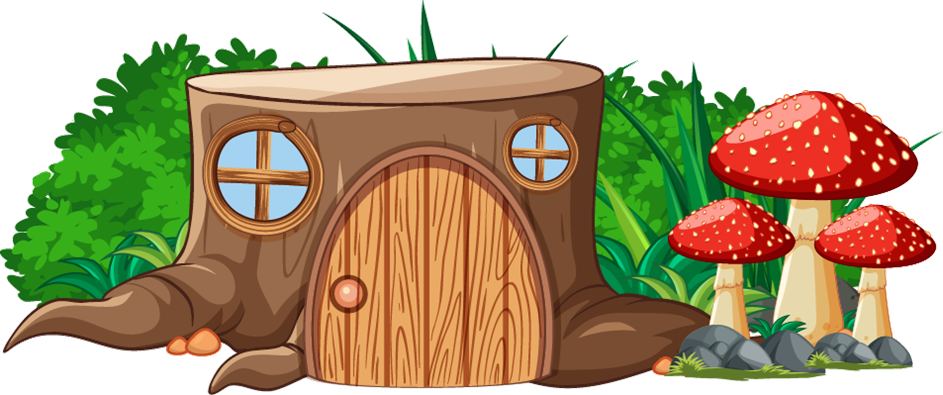 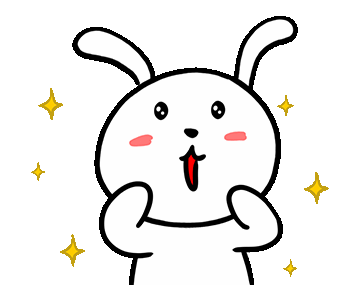 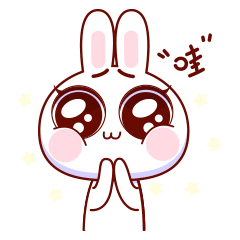 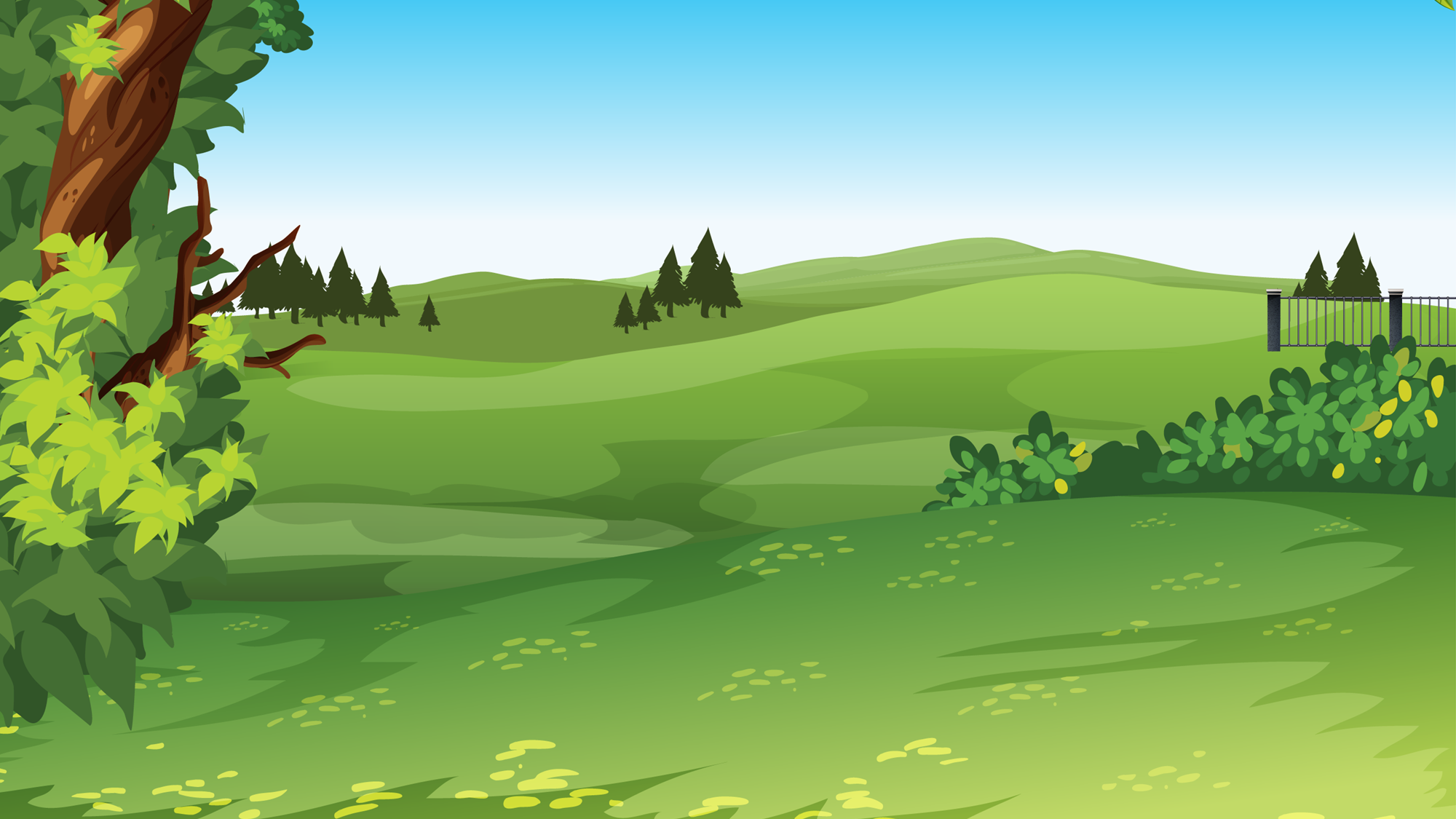 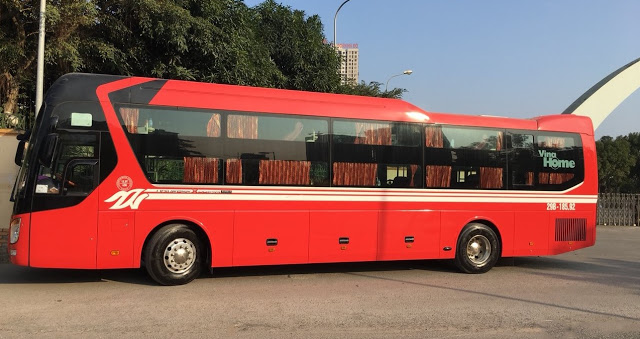 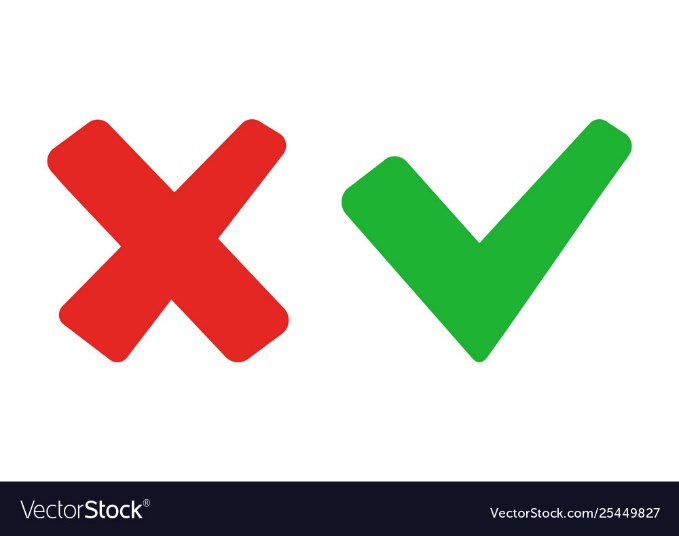 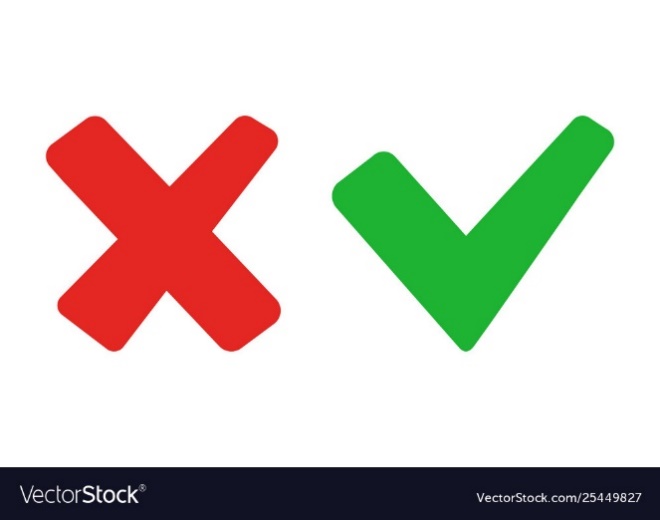 B. xe ca
A. xe taxi
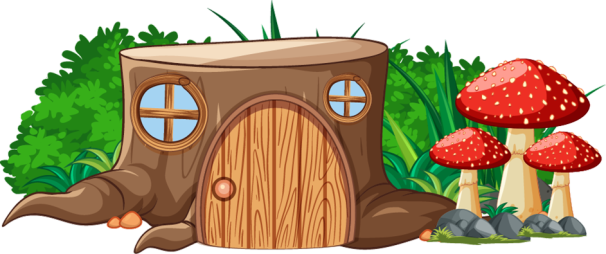 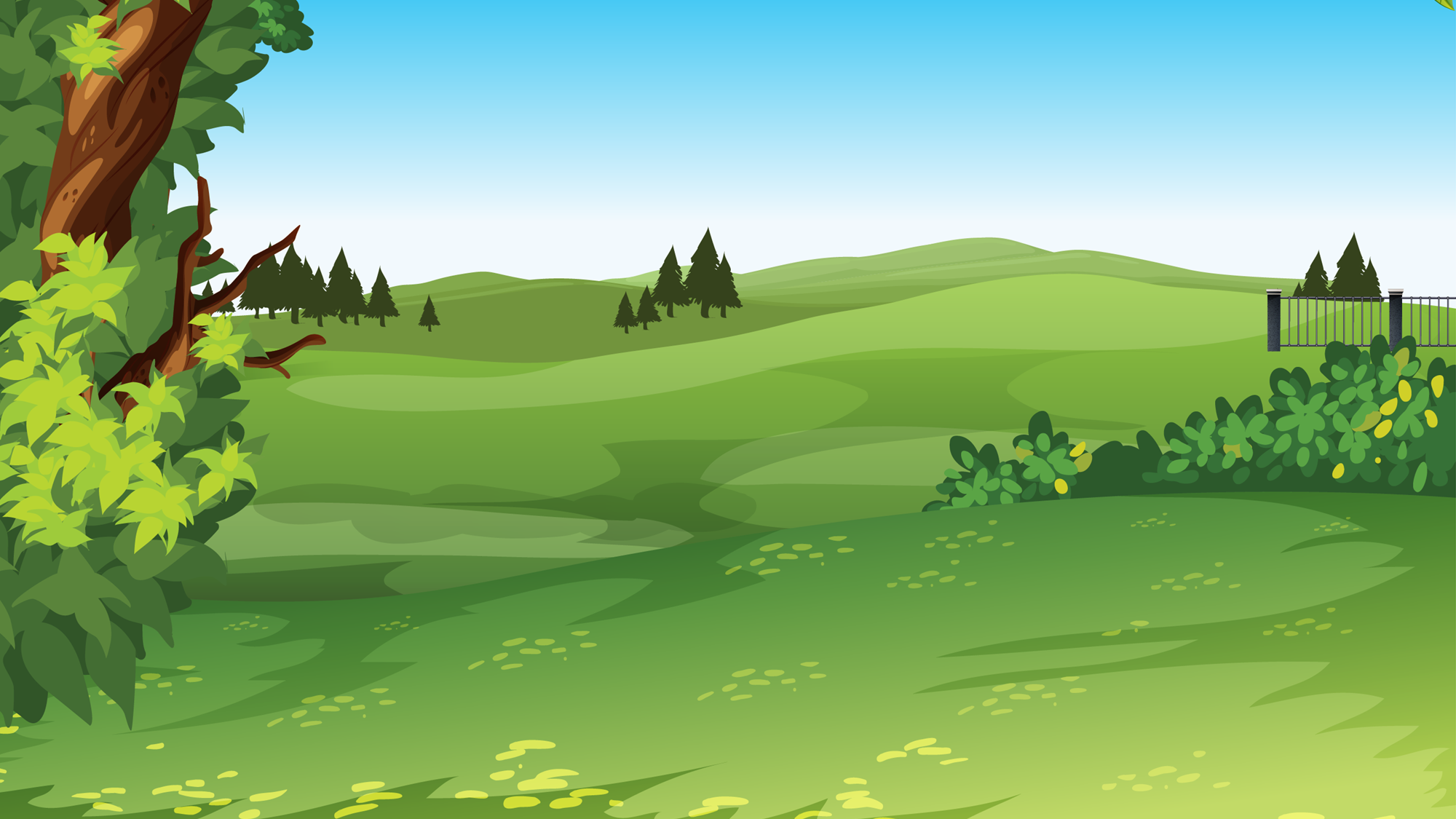 …..ẻ gỗ
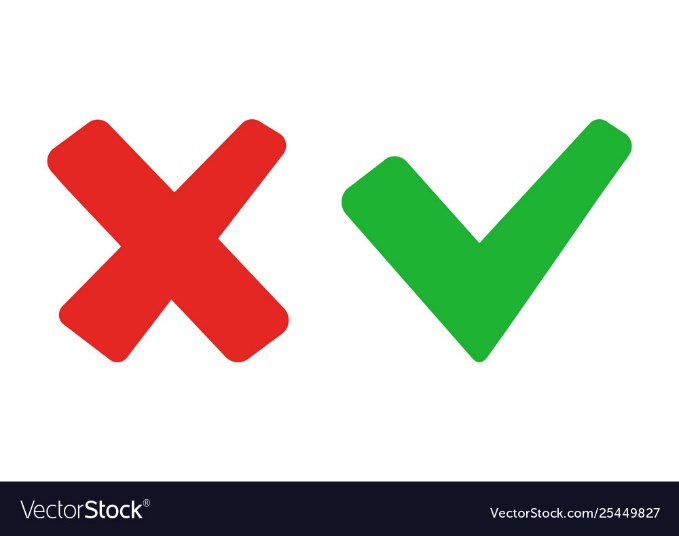 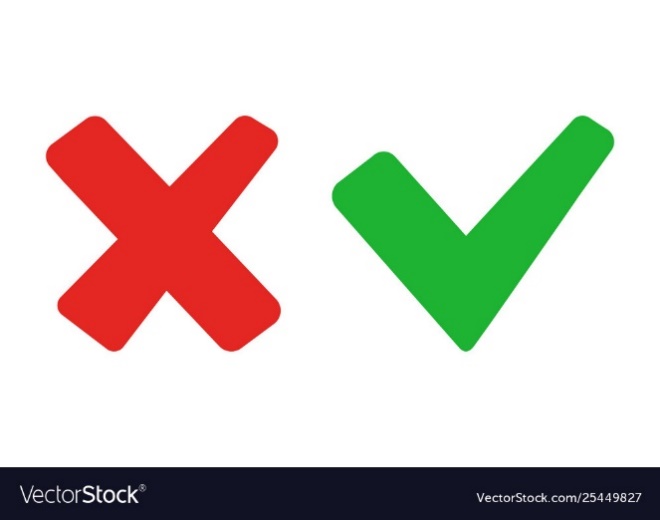 A.   x
B.    s
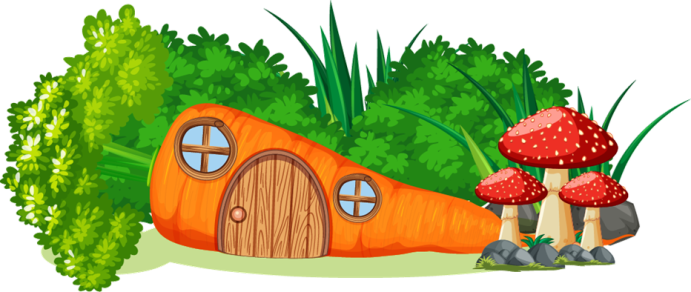 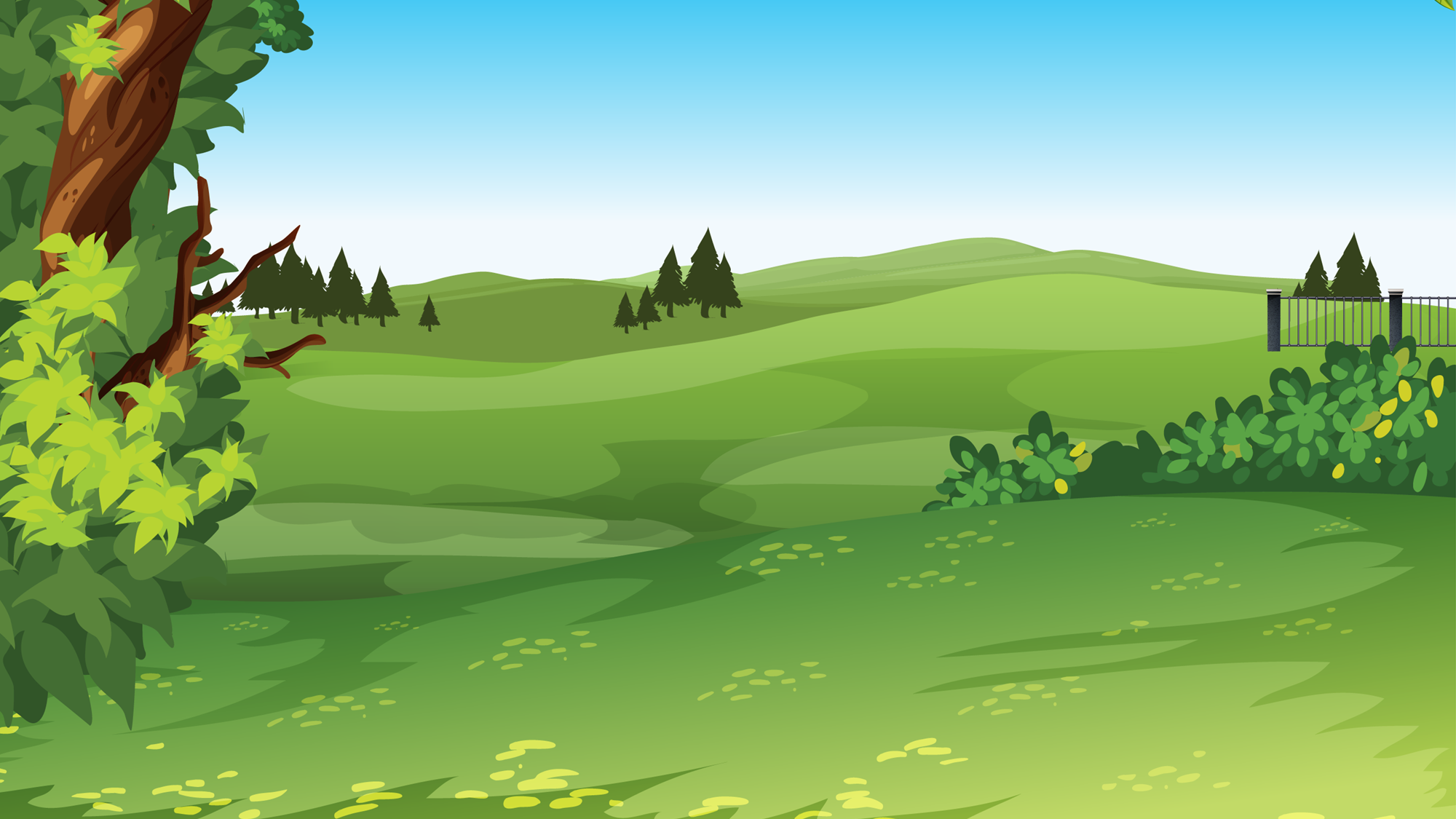 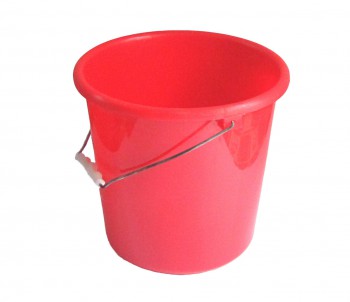 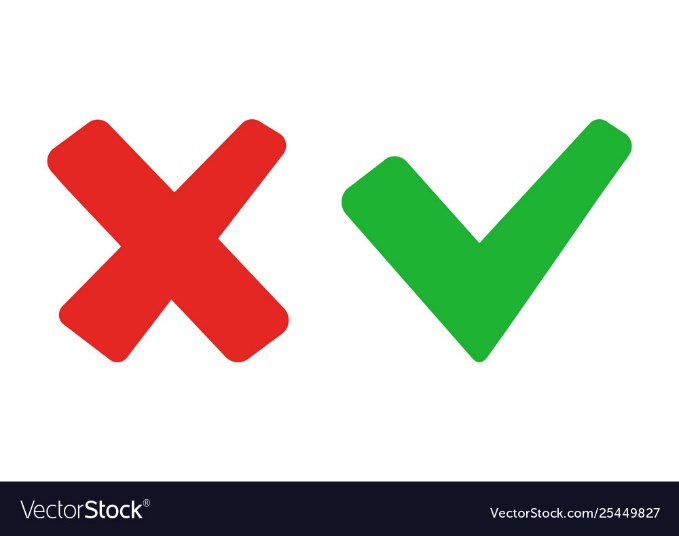 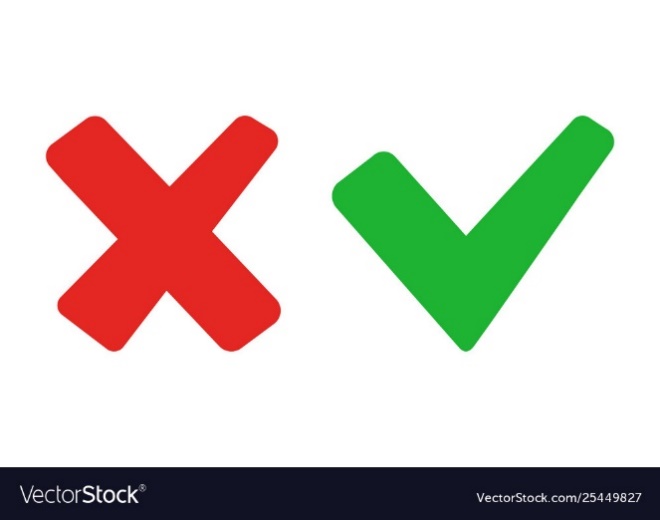 A. ca
B. xô
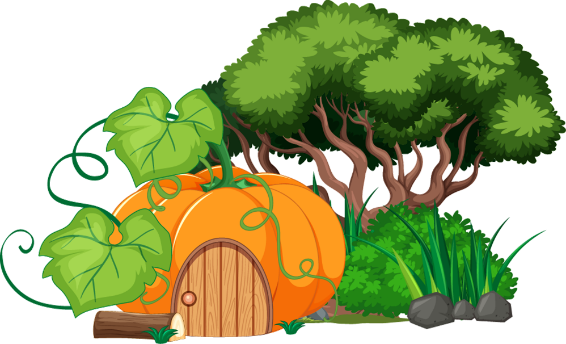 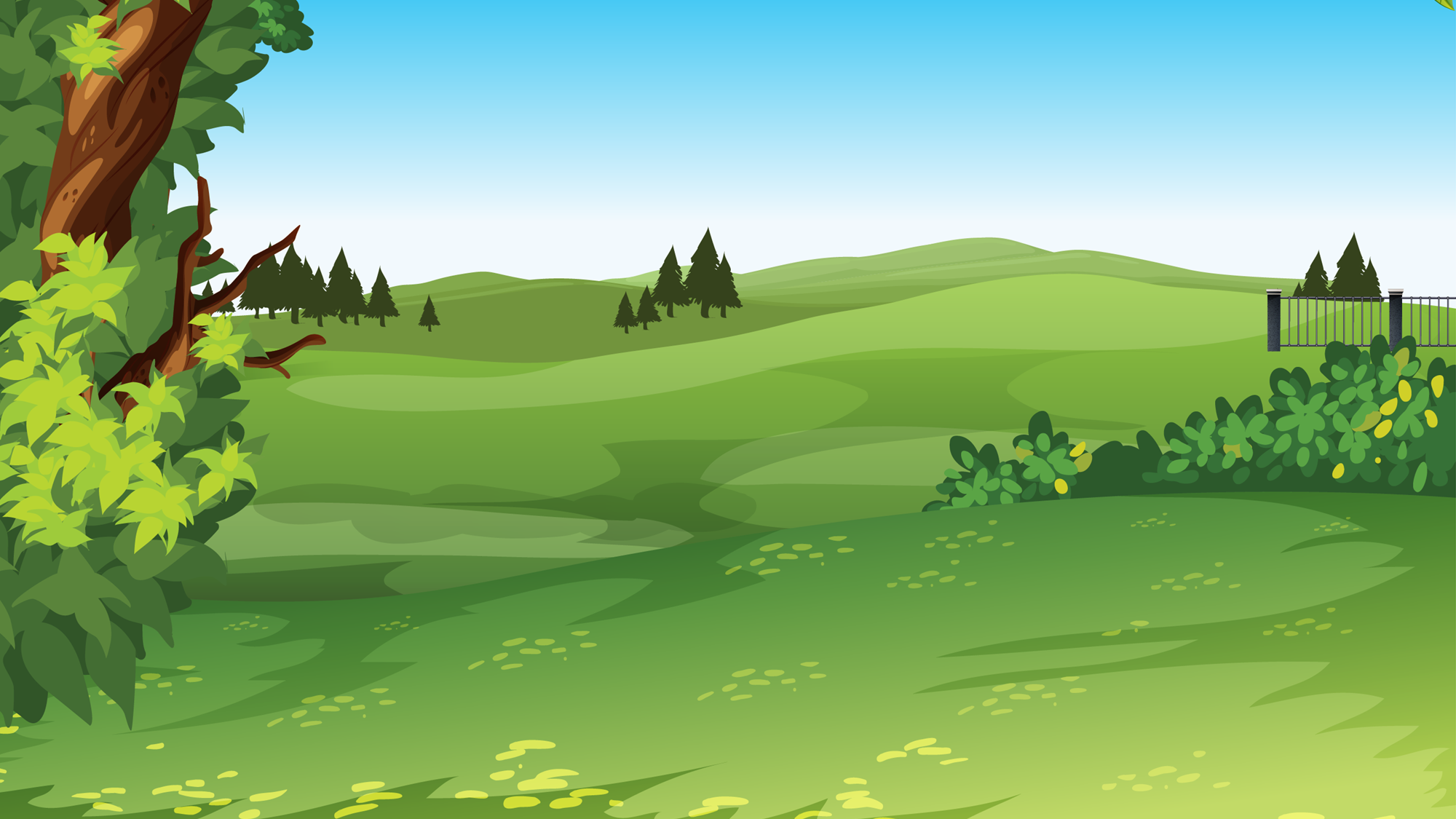 ….ổ cá
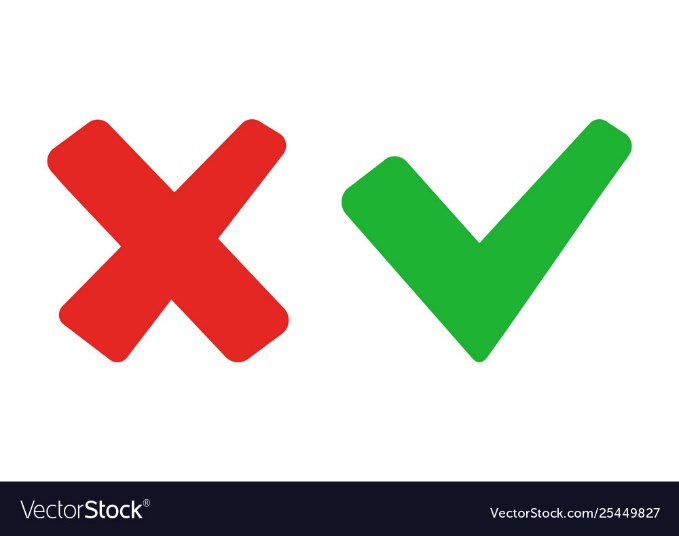 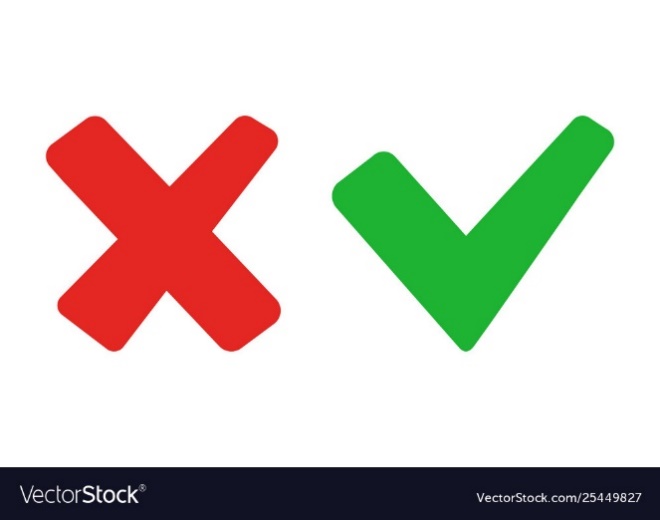 A.      r
B.      d
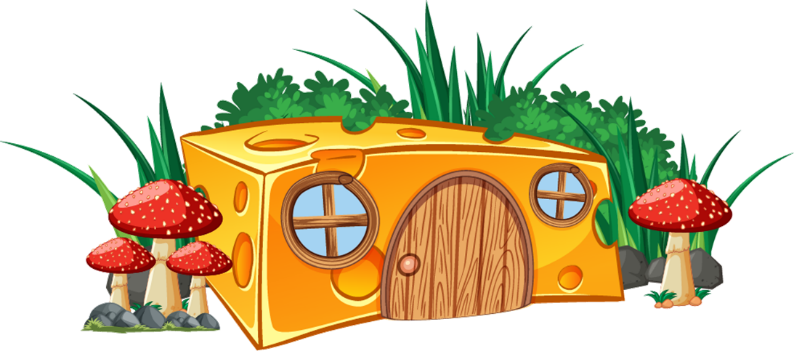 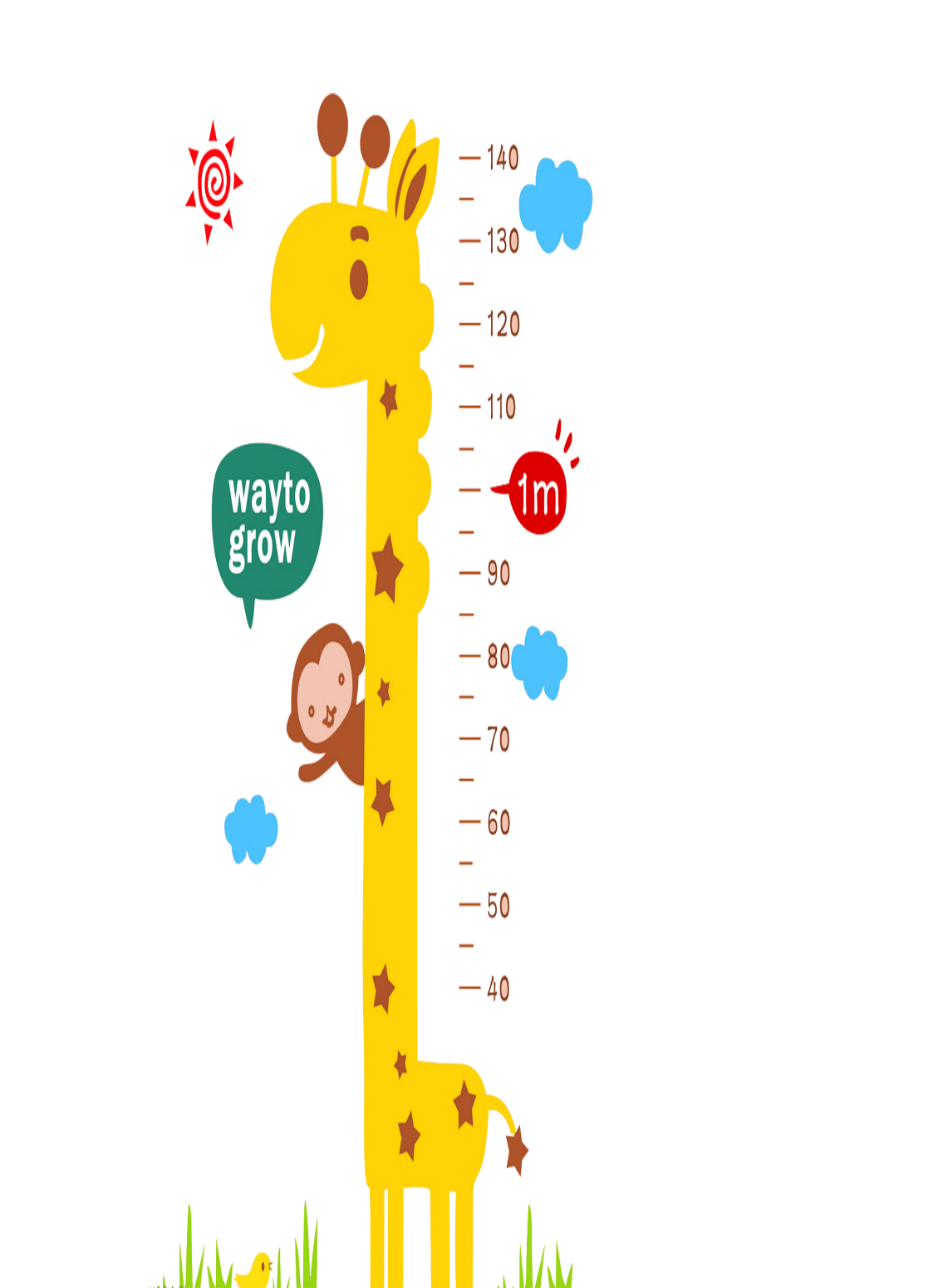 tổ
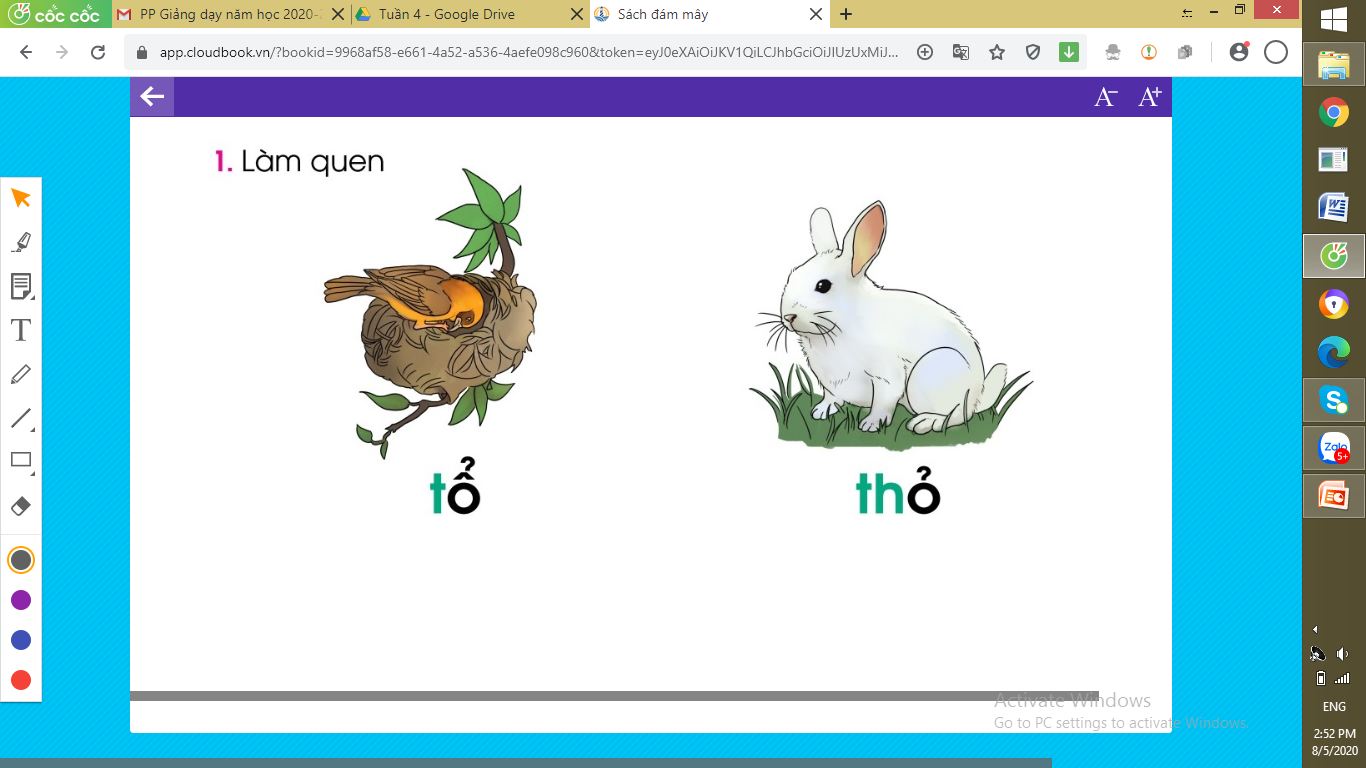 t
ổ
tờ - ô – tô – hỏi – tổ
t   -   t  -  T
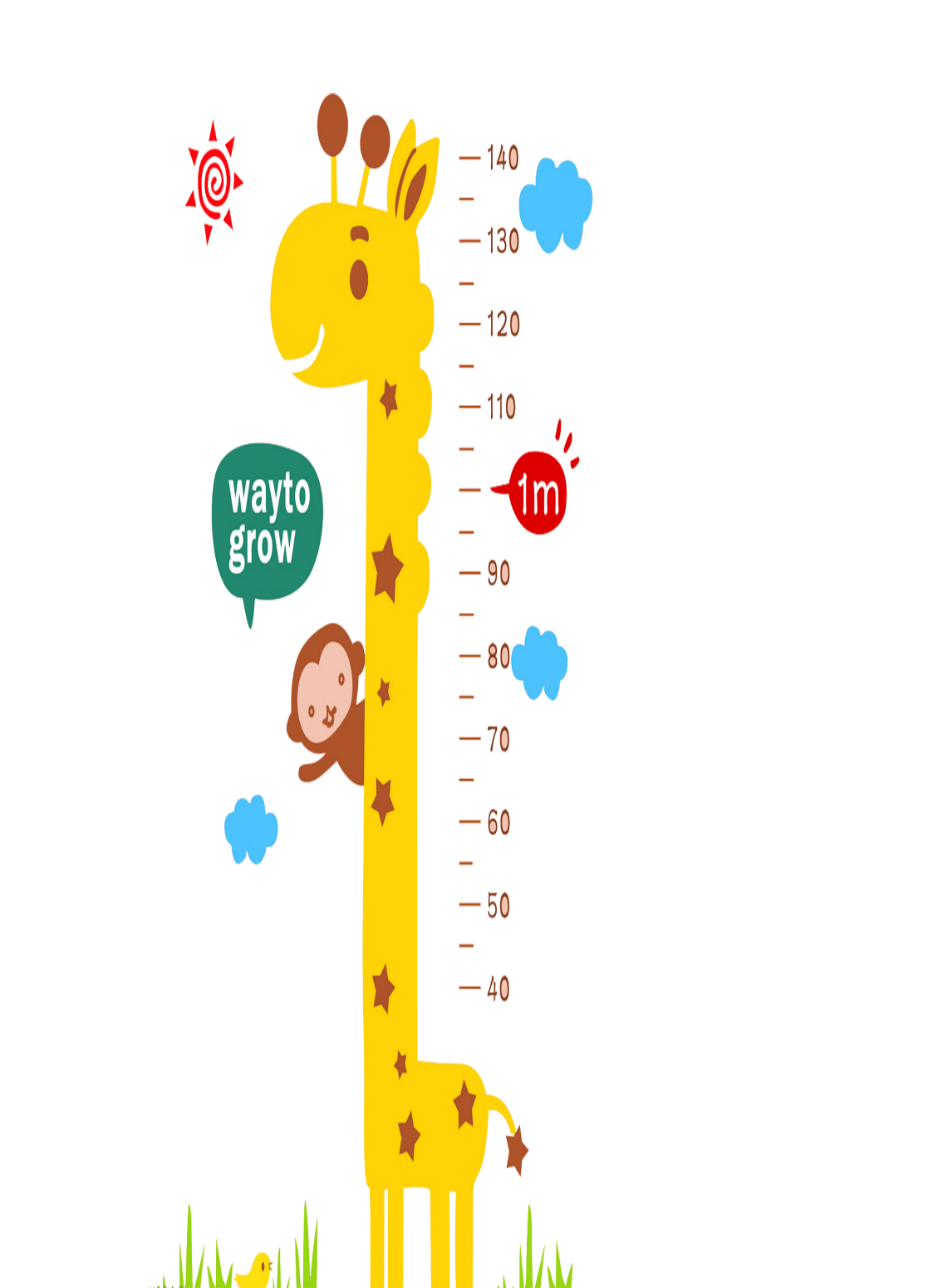 thỏ
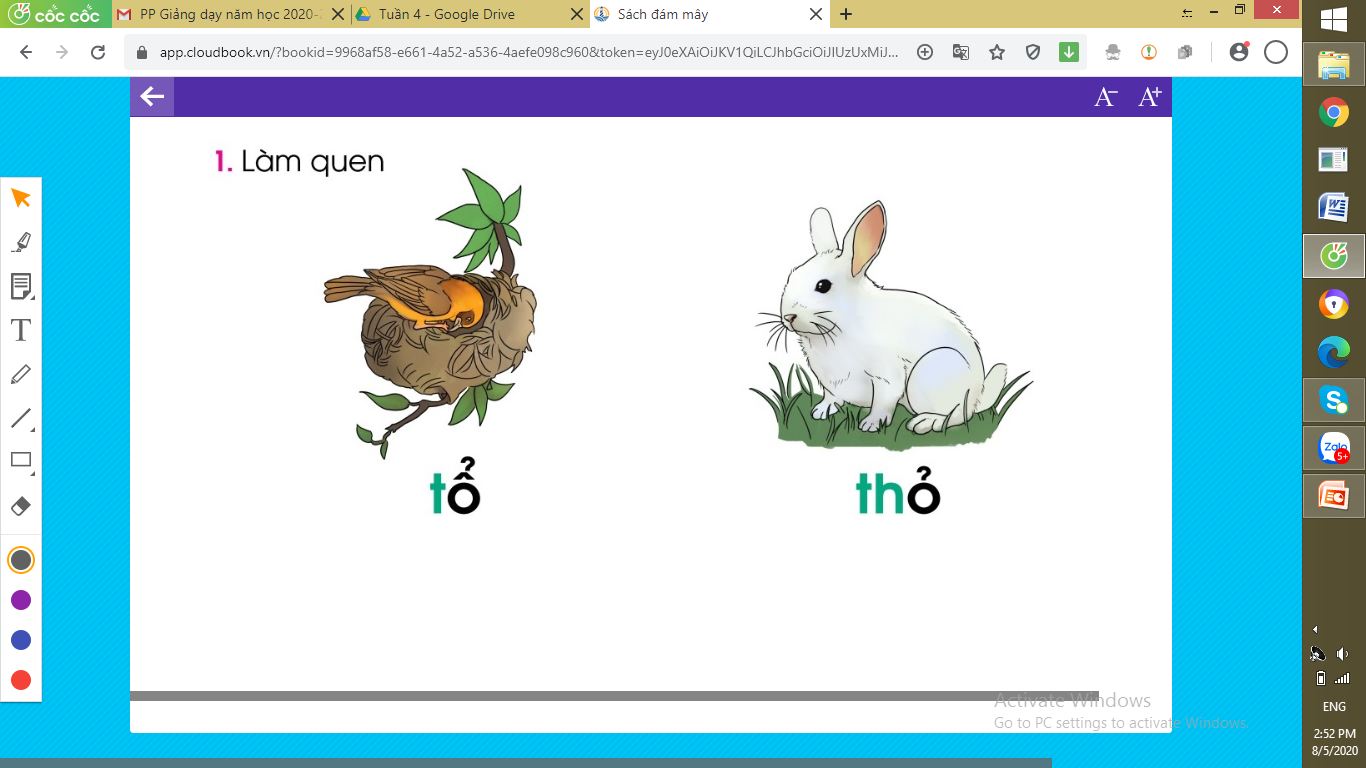 ỏ
th
thờ - o - tho – hỏi - thỏ
th   -   th  -  Th
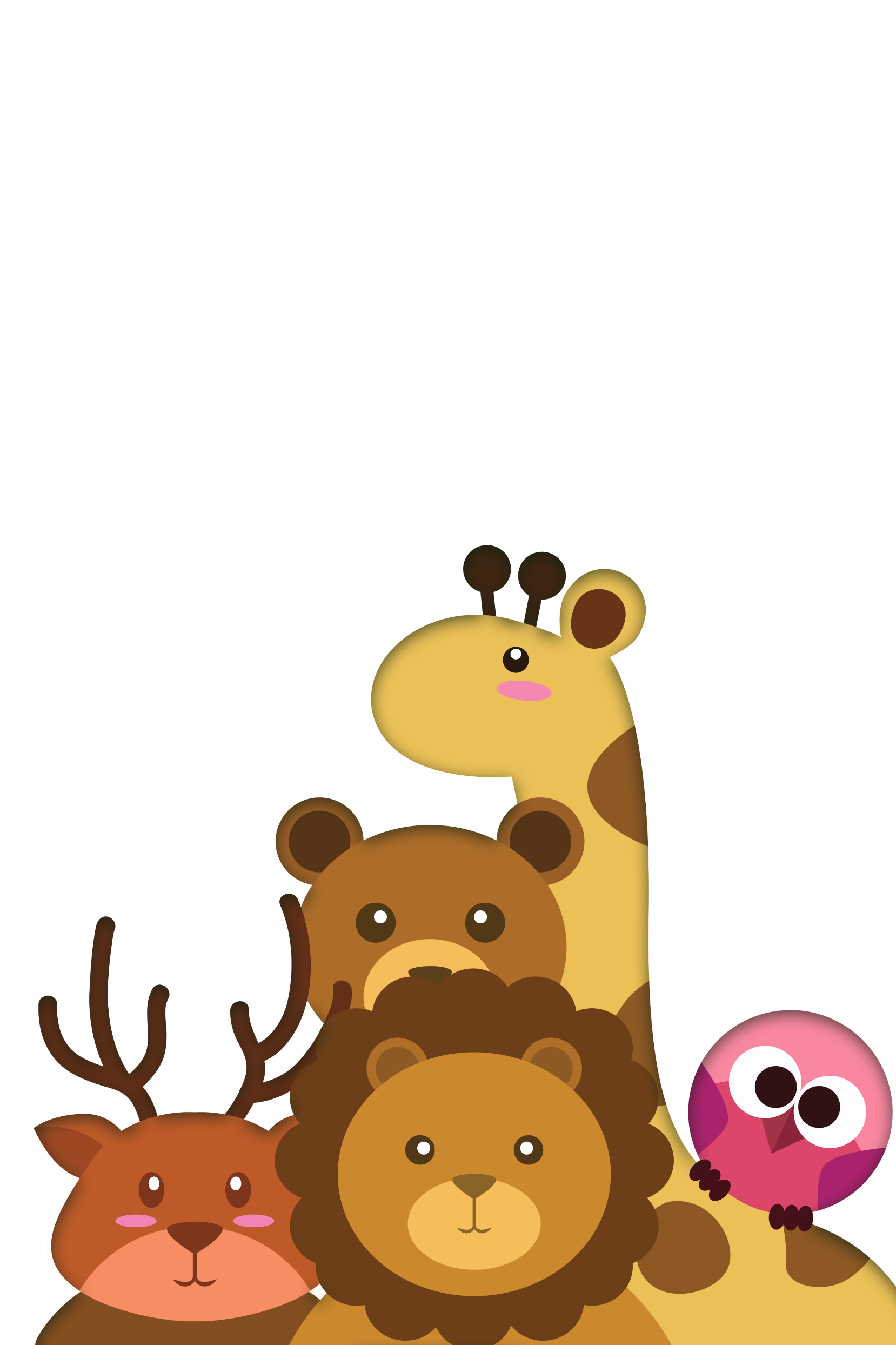 tổ
thỏ
2. Tiếng nào có âm t? Tiếng nào có âm th?
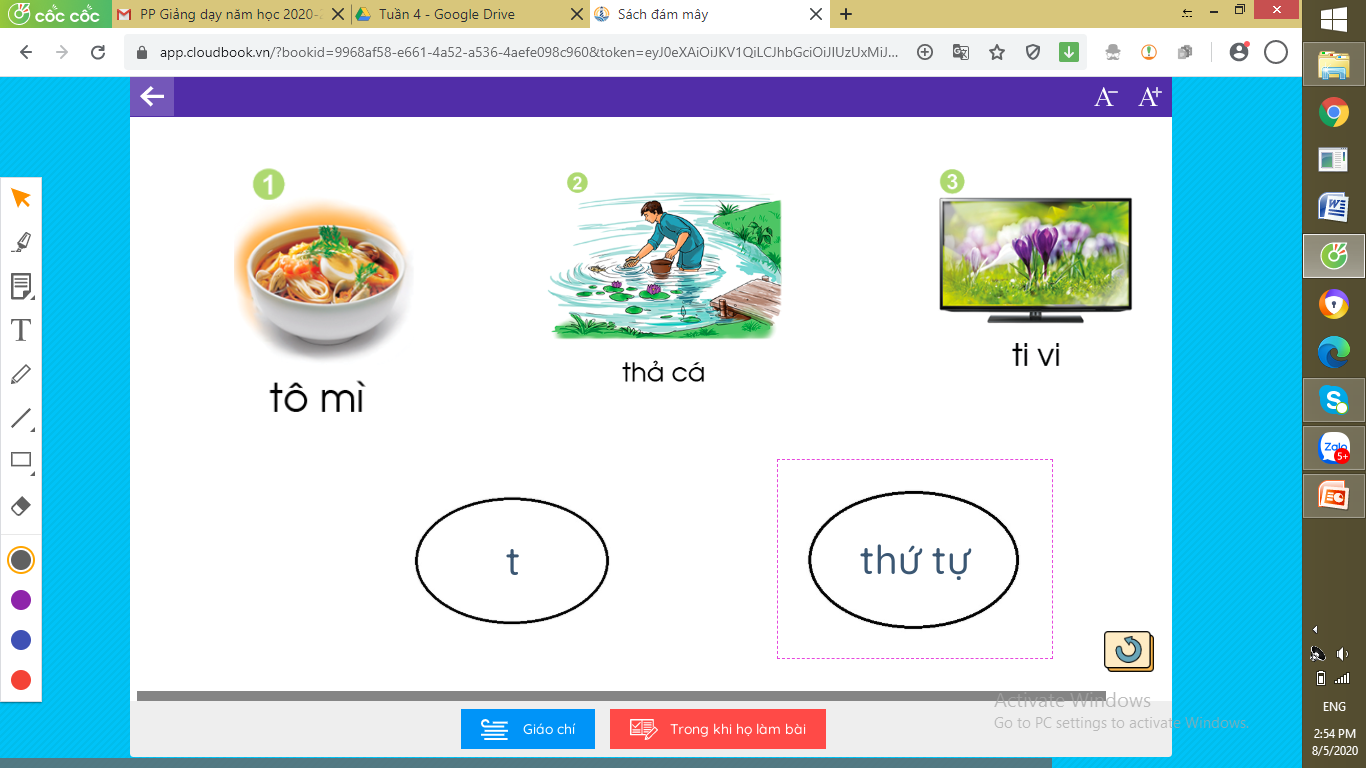 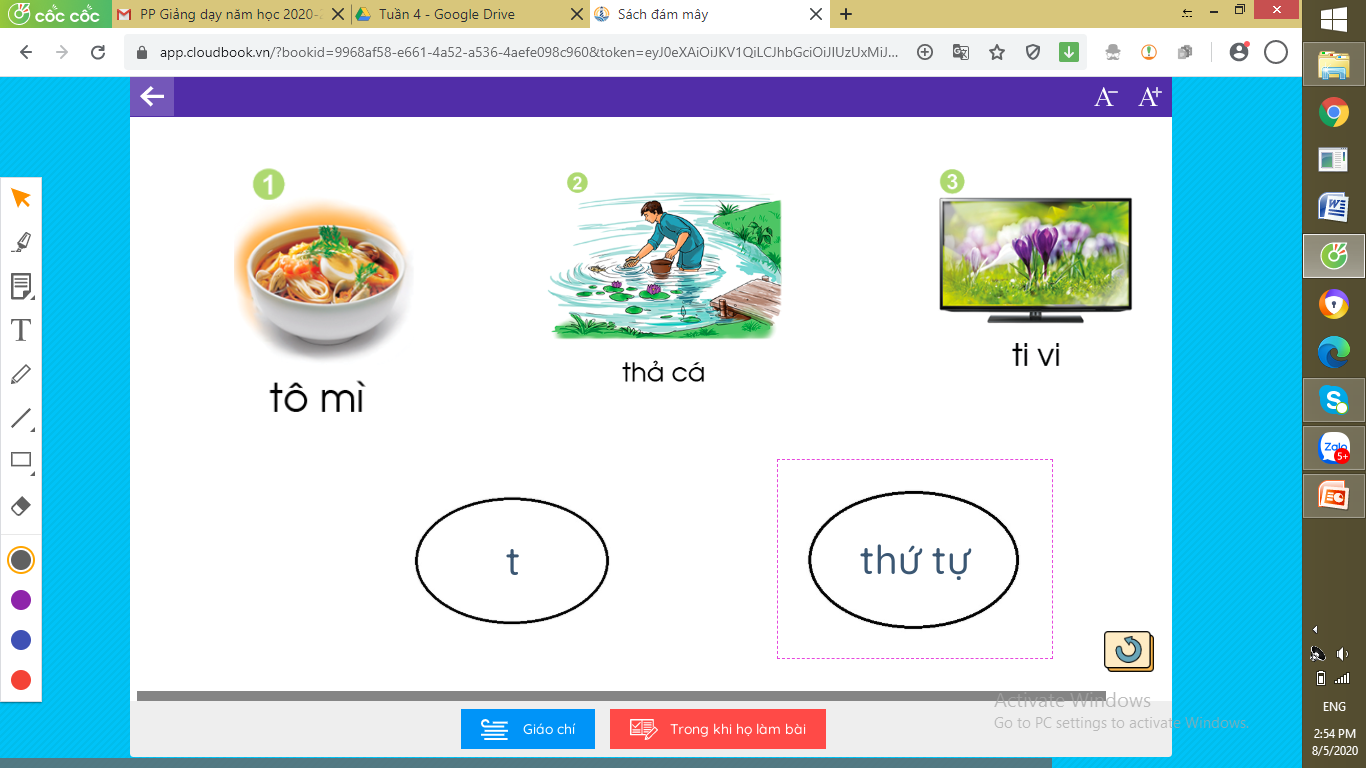 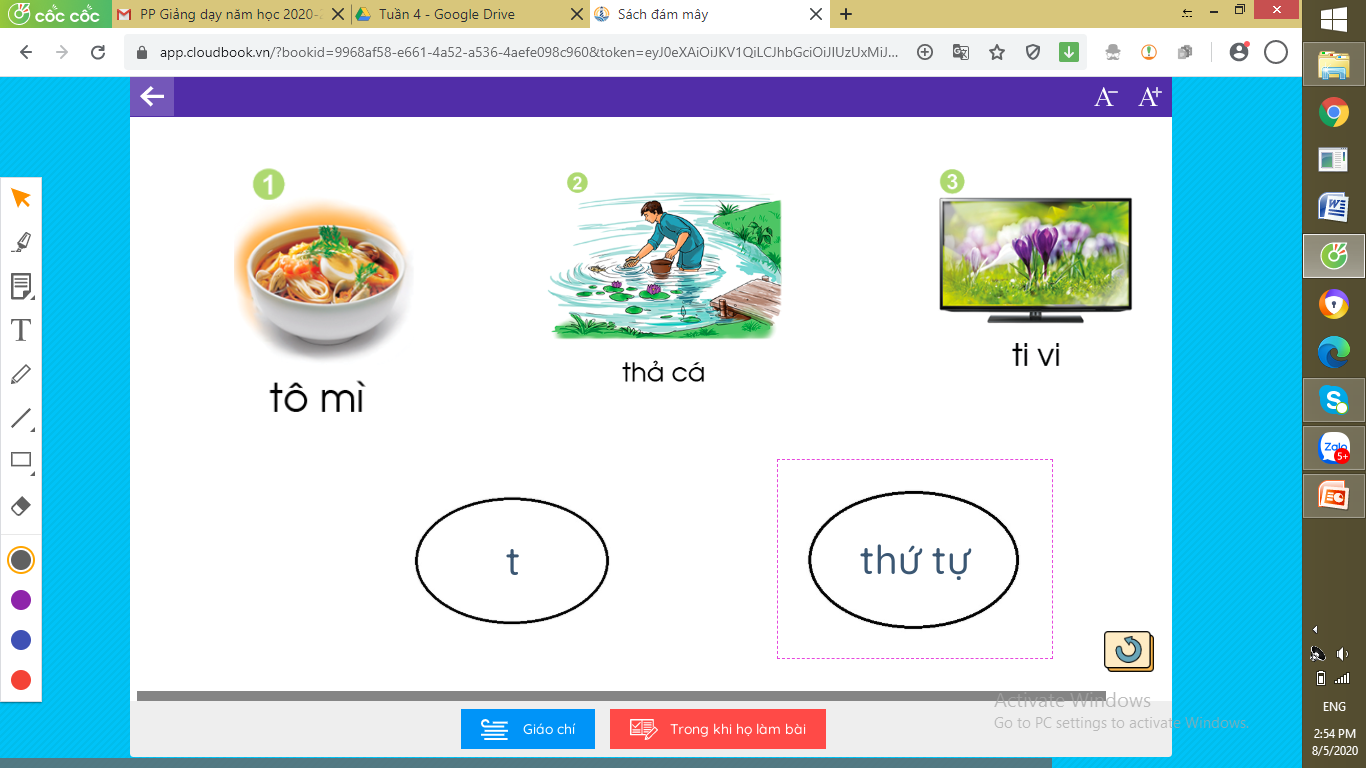 tô mì
t
ti vi
t
th
thả cá
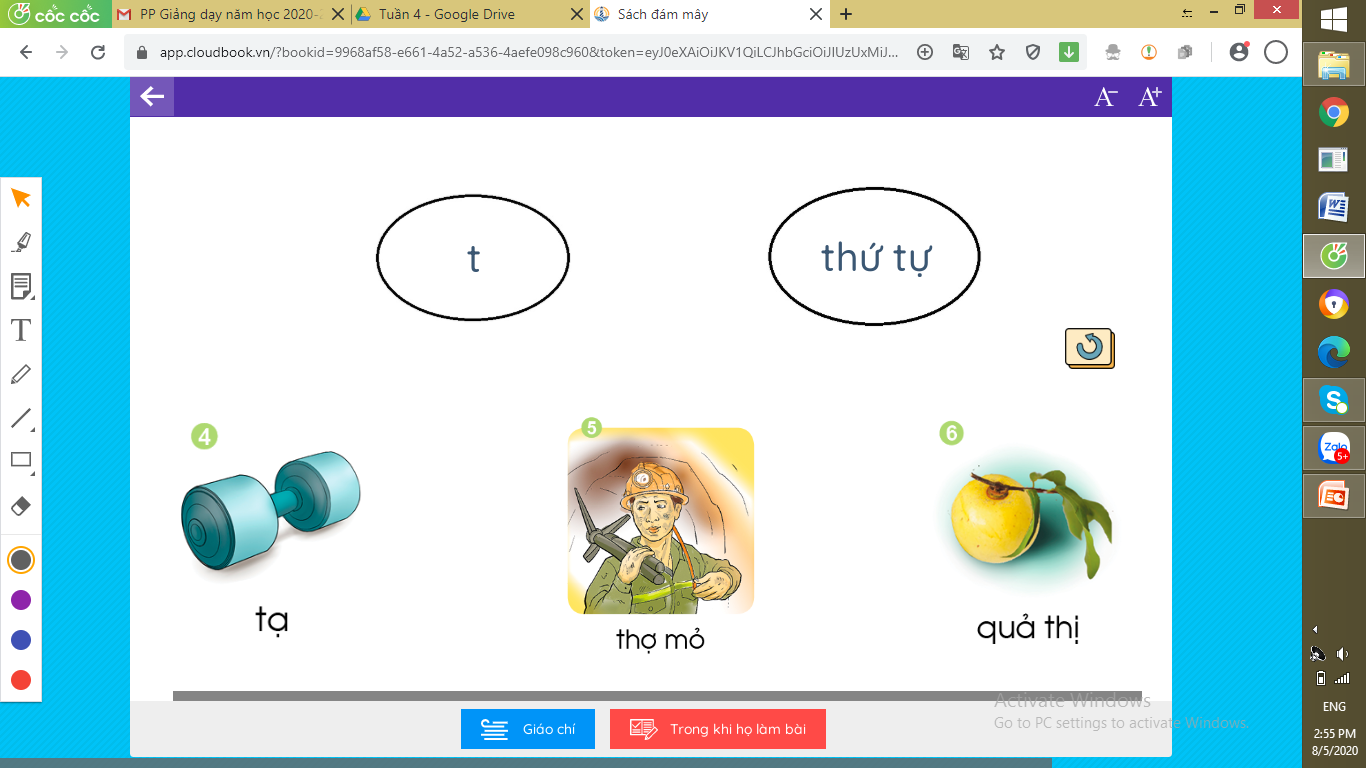 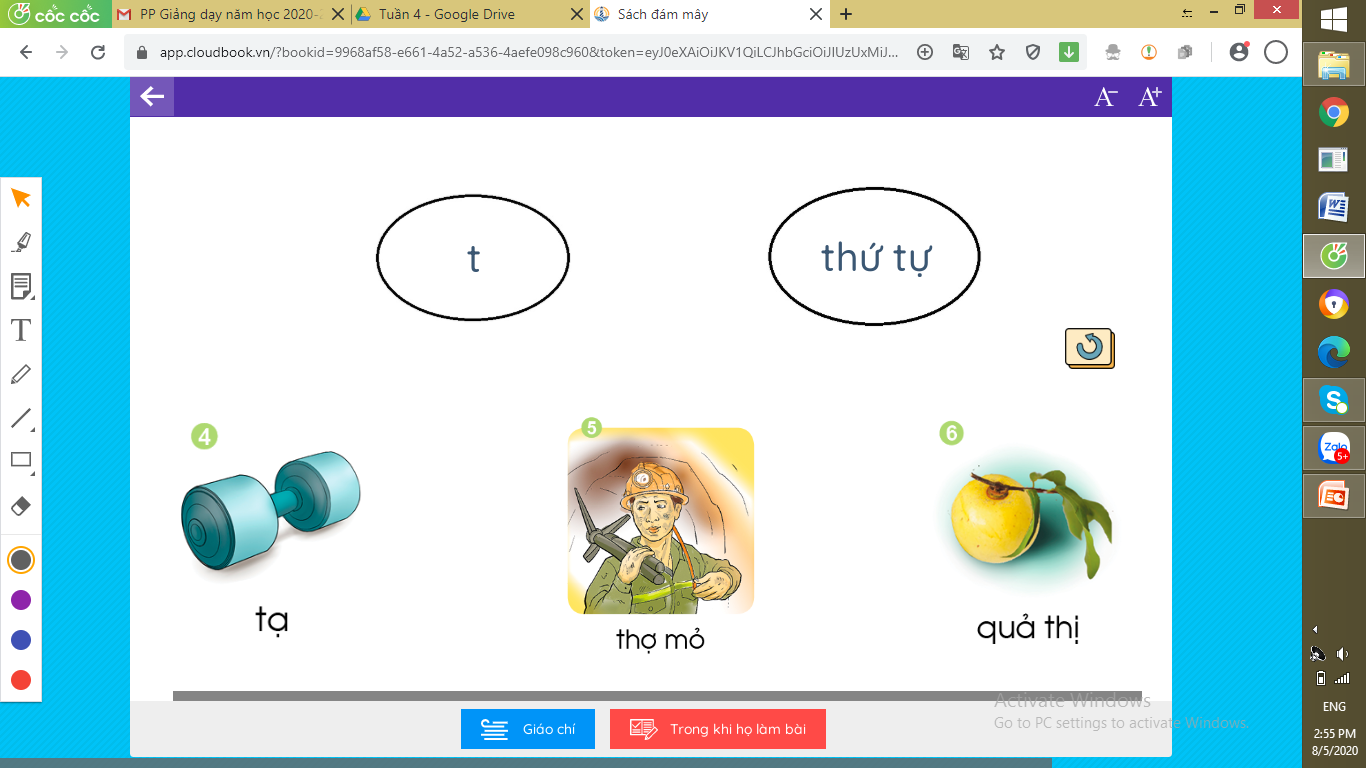 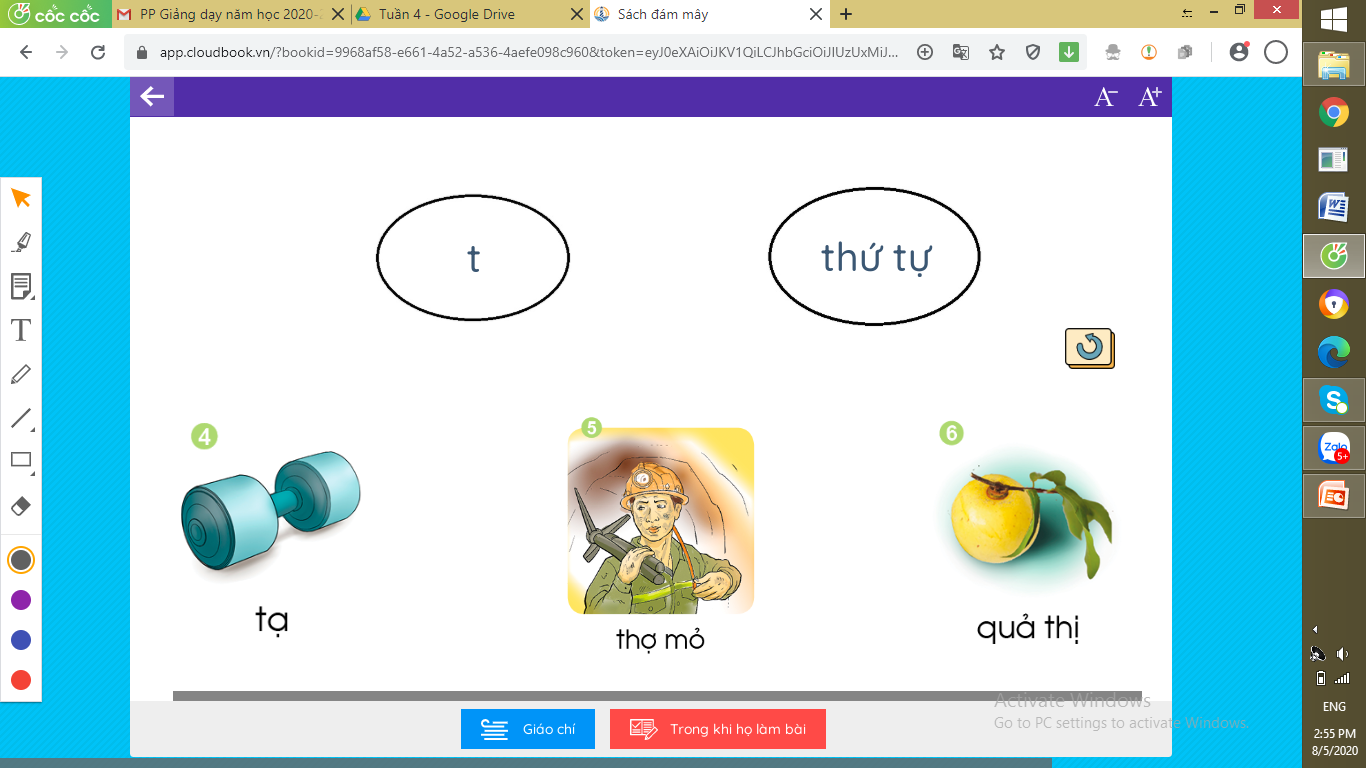 quả thị
th
tạ
t
th
thợ mỏ
3. Tập đọc
Lỡ tí ti mà
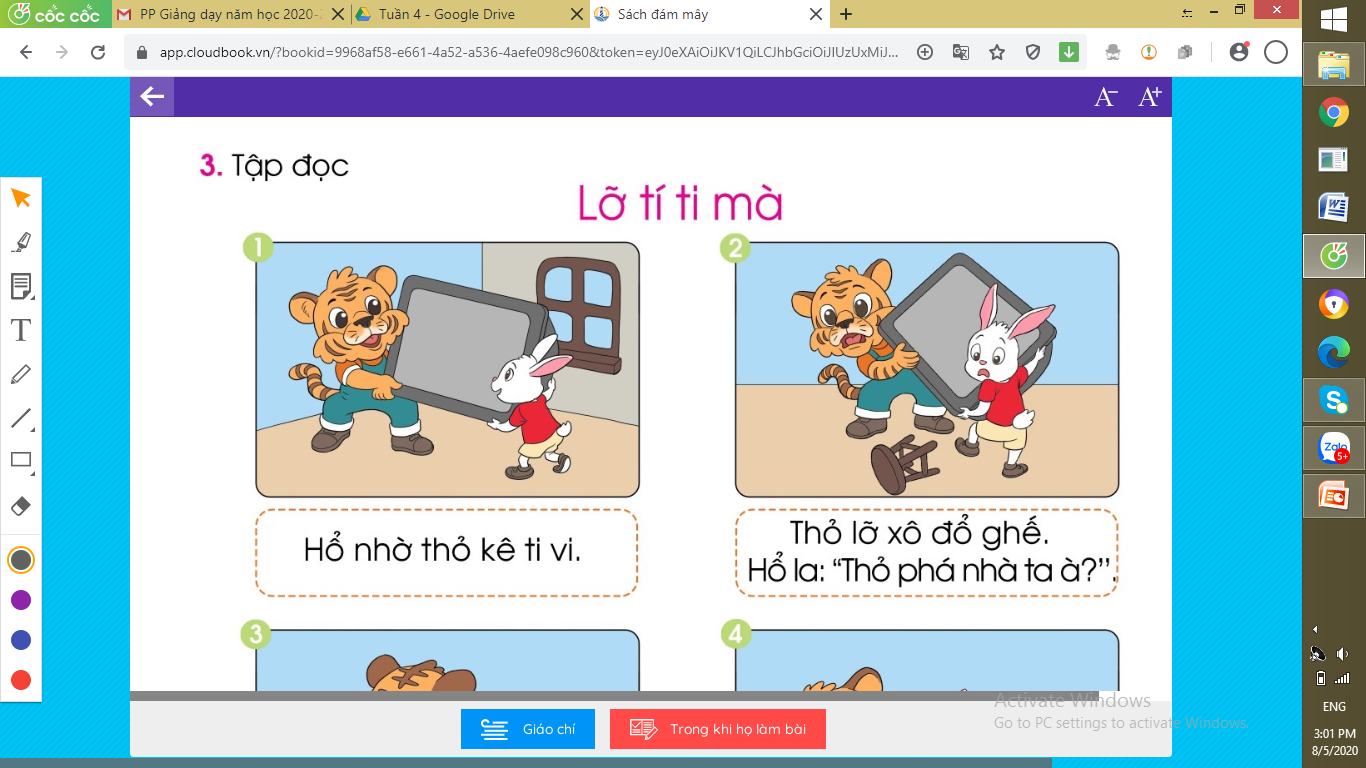 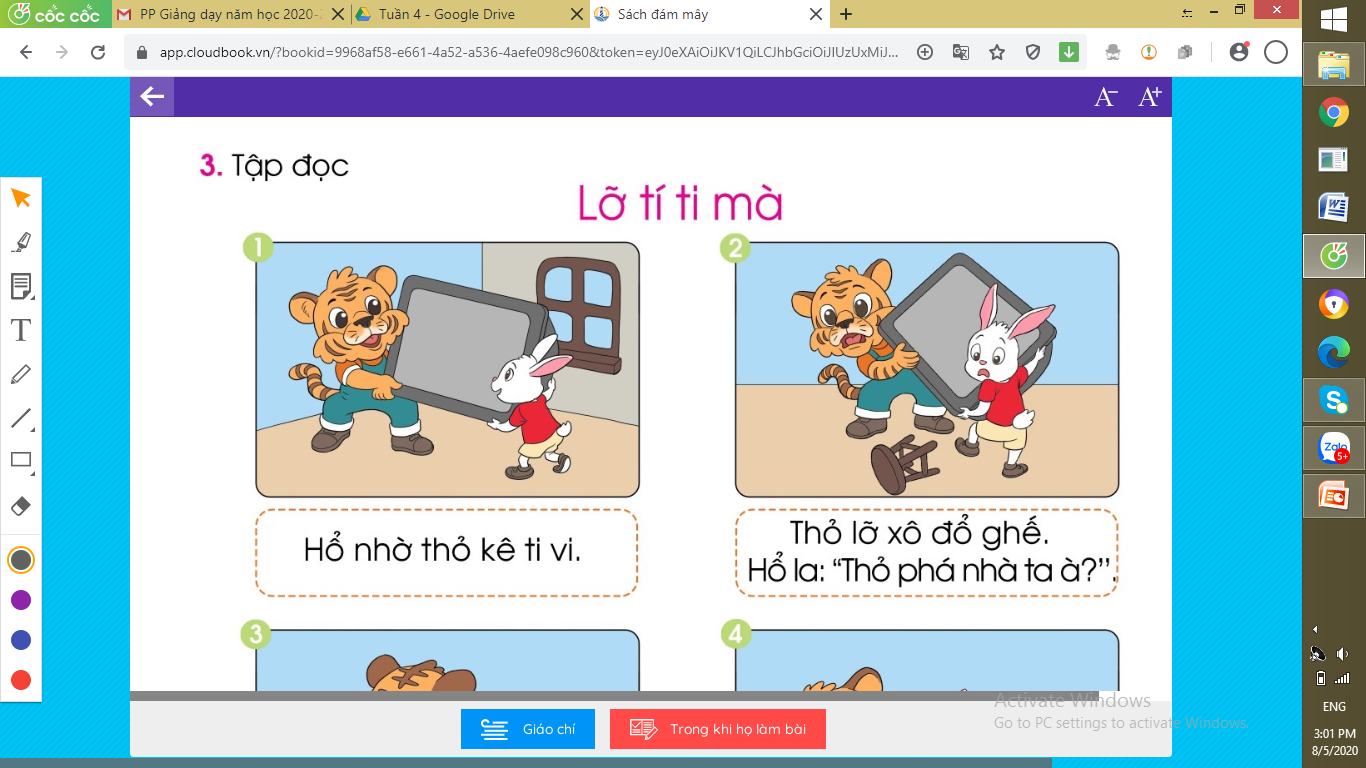 Thỏ lỡ xô đổ ghế.
Hổ la: “Thỏ phá nhà ta à?”
Th
Hổ nhờ thỏ kê ti vi.
th
t
t
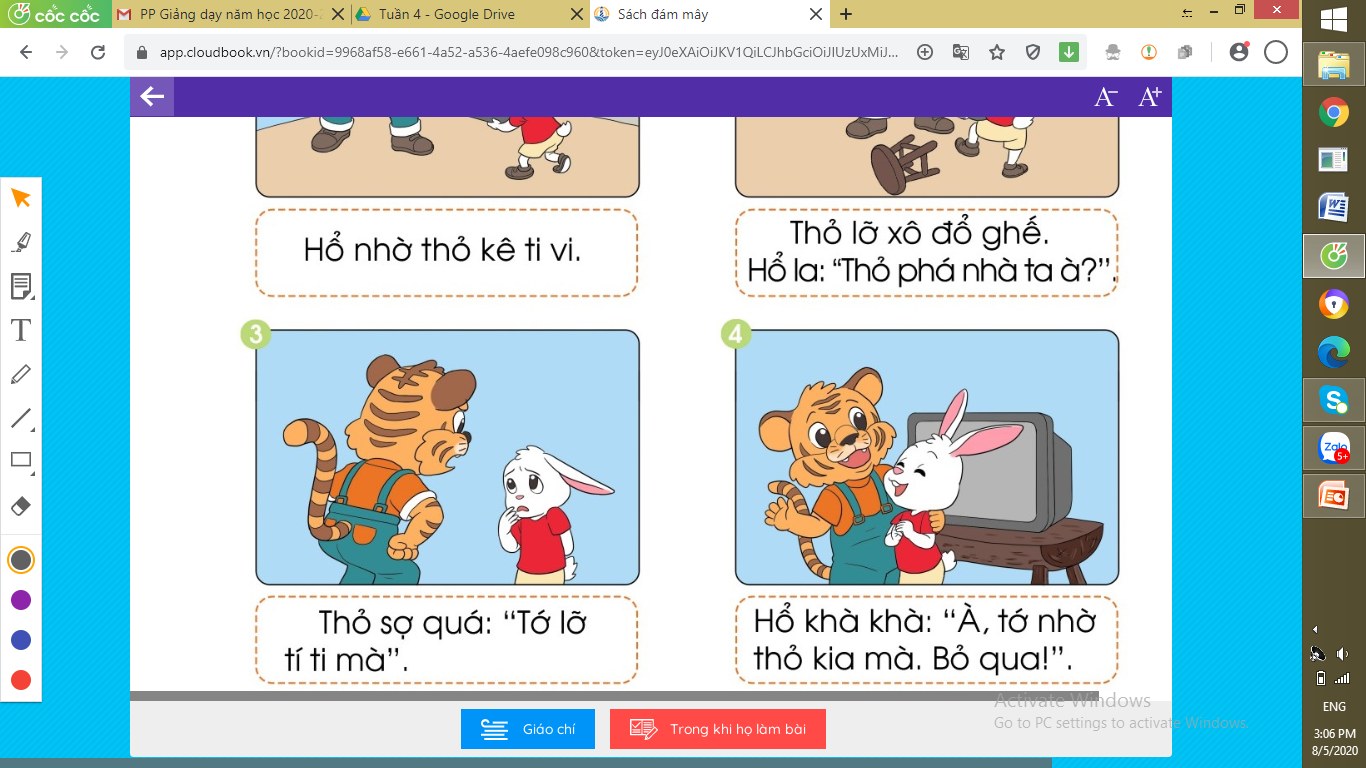 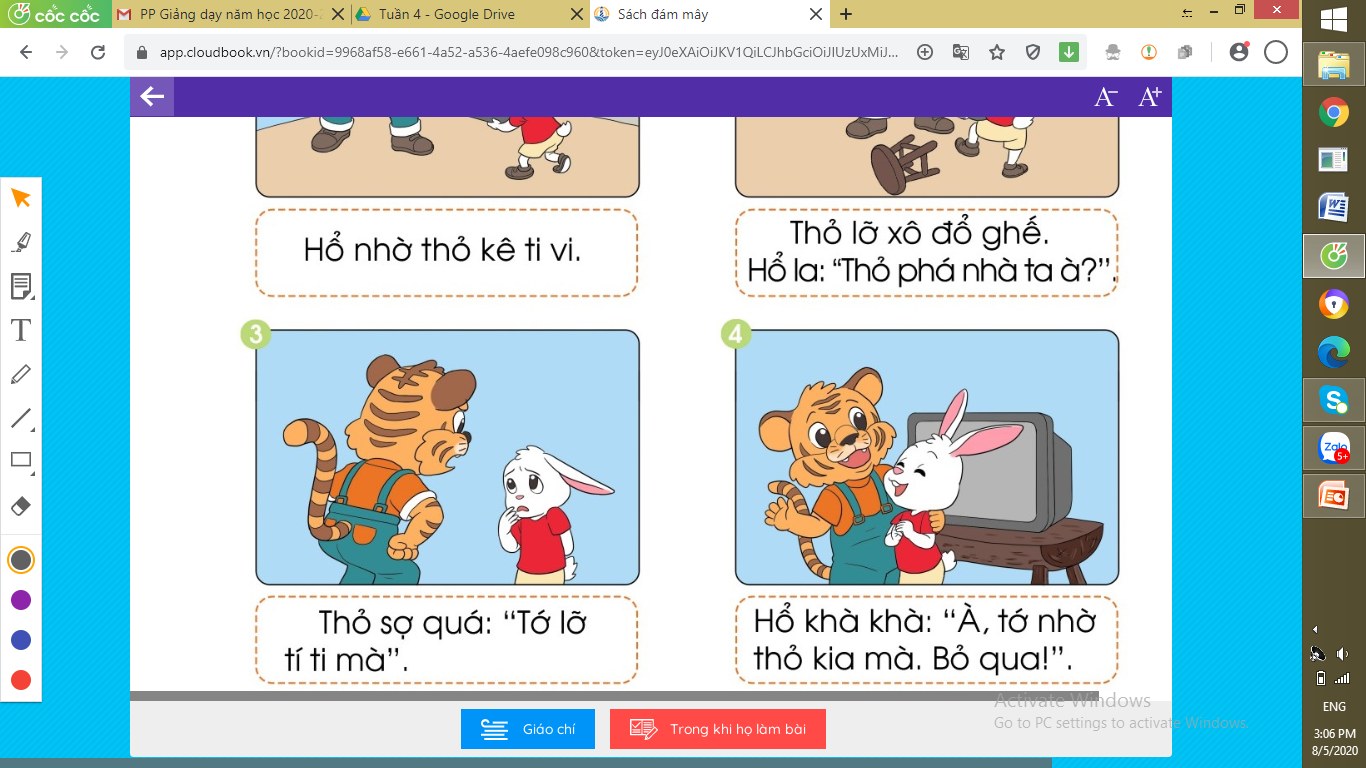 Hổ khà khà: “ À, tớ nhờ thỏ 
kia mà. Bỏ qua!”.
th
T
Th
Thỏ sợ quá: “Tớ lỡ tí ti mà.”
t
t
? Ghép đúng
a) Hổ
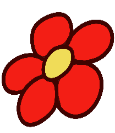 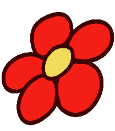 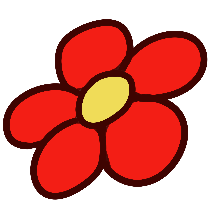 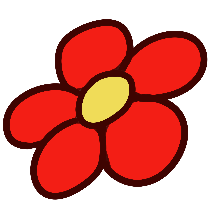 1) lỡ xô đổ ghế, bị hổ la.
b) Thỏ
2) nhờ thỏ kê ti vi.
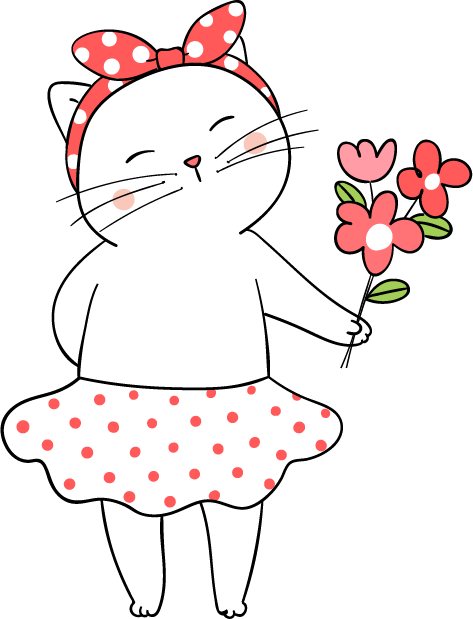 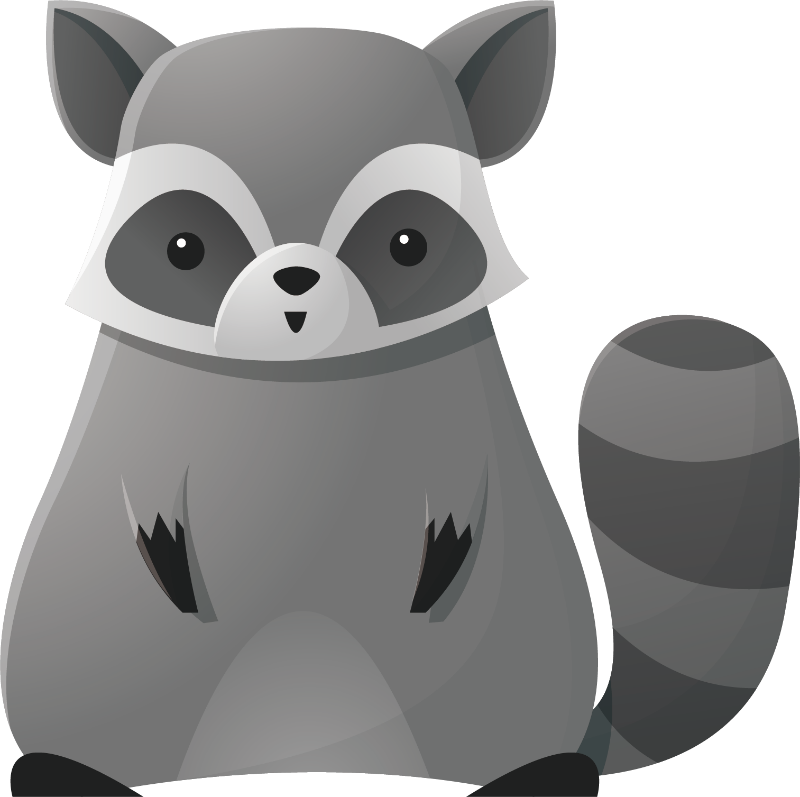 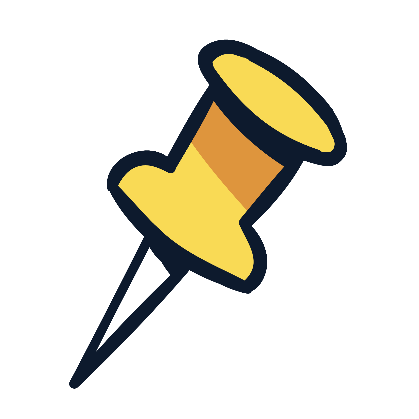 4. Tập viết
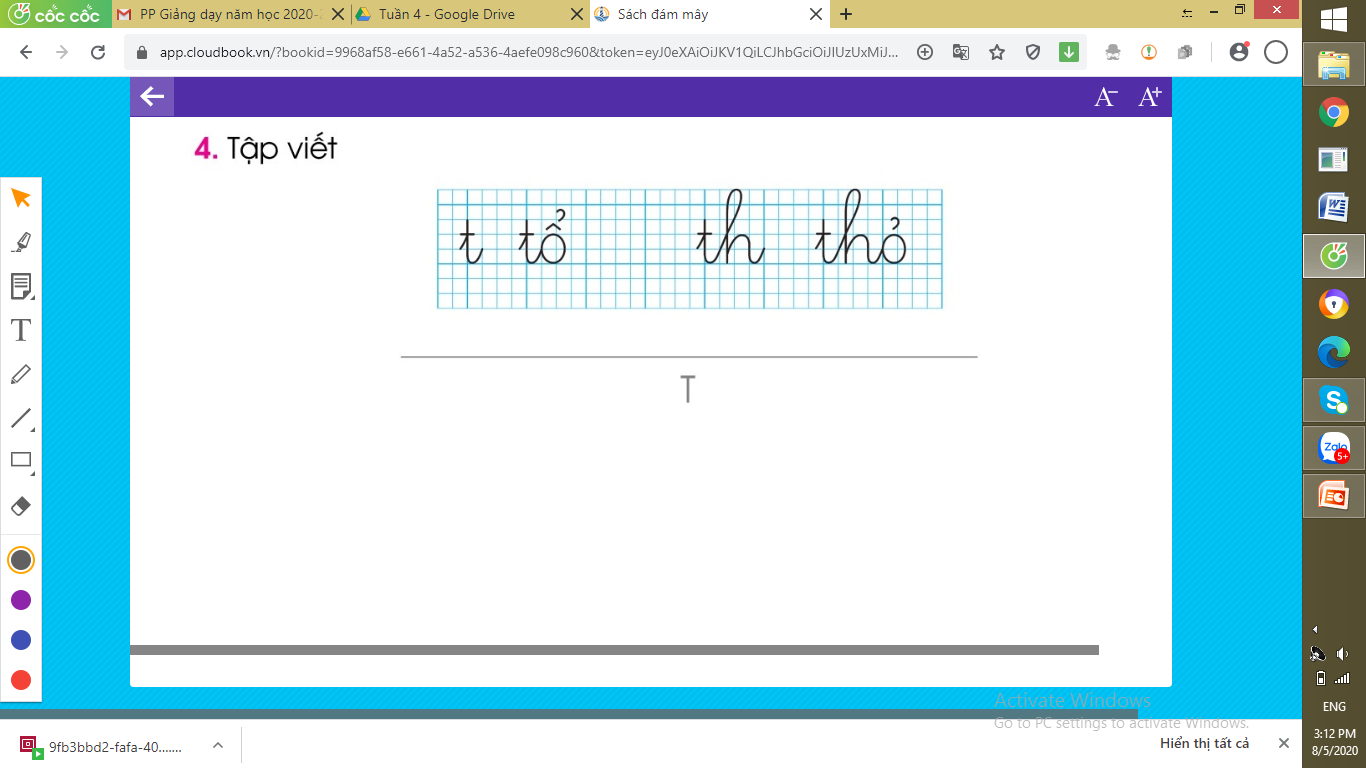